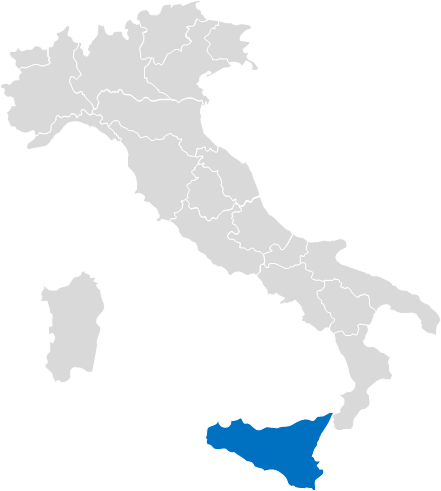 Struttura Territoriale Sicilia- Manutenzione Programmata - Nuove Opere- Smart Road
Agosto 2023
RETE ANAS NELLA REGIONE SICILIA
AUTOSTRADE E RACCORDI AUTOSTRADALI:
433 KM
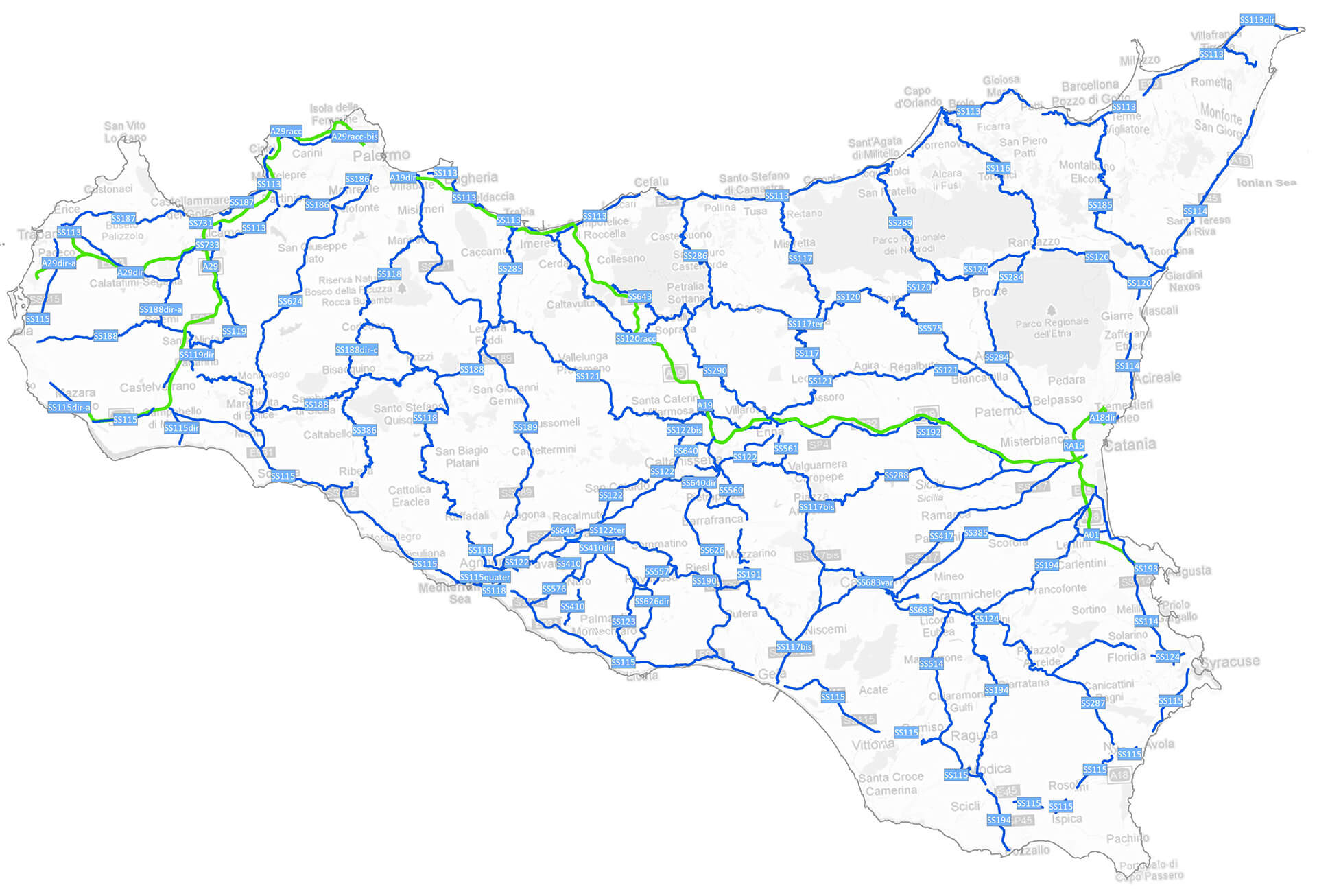 3.918
KM
STRADE STATALI
3.485 KM
Investimenti sicilia - Agosto 2023
Struttura Territoriale SiciliaInvestimenti Manutenzione Programmata e Nuove Opere
17,50
MLD€
TOTALE
MP  - NO
€/Milioni
Nuove Opere
Manutenzione Programmata
MANUTENZIONE PROGRAMMATA
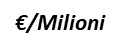 Investimenti in Manutenzione Programmata
€/Milioni
Investimenti sicilia - Agosto 2023
Prevista produzione 2023 in Manutenzione Programmata
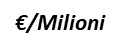 CATANIA
PALERMO
AUTOSTRADE
Investimenti sicilia - Agosto 2023
Manutenzione Programmata - Trend Produzione 2020 -2023
€/Milioni
*Previsione
Investimenti sicilia - Agosto 2023
NUOVE OPERE
Nuove Opere
Investimenti Nuove Opere
Quadro di Riepilogo
Mln€
Agosto 2023
Interventi di Nuove Opere in corso
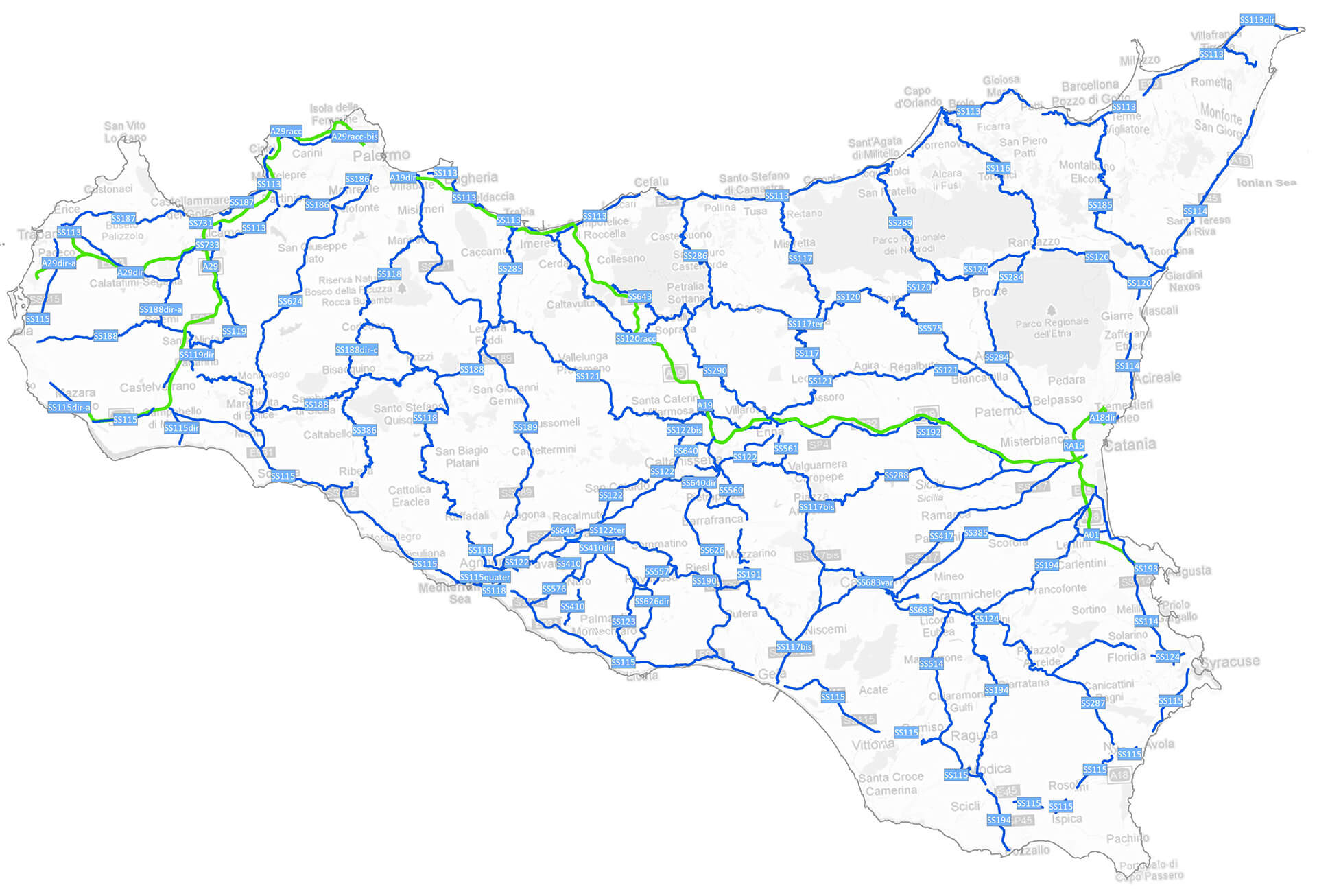 ITINERARIO NORD-SUD S. STEFANO DI CAMASTRA – GELA – lotto B2
ITINERARIO NORD-SUD S. STEFANO DI CAMASTRA – GELA -  Lotto B4a
3,28
1
3
2
7
5
ITINERARIO NORD-SUD S. STEFANO DI CAMASTRA – GELA  - Lotto B5
ITINERARIO BRONTE – ADRANO - -Lotto 2°
Itinerario Ragusa – Catania – lotto 4
4
ITINERARIO PALERMO – AGRIGENTO - Bolognetta
11
10
6
mld €
Itinerario Ragusa – Catania – lotto 3
9
ITINERARIO CALTANISSETTA – AGRIGENTO – adeguamento 4 corsie
Itinerario Ragusa – Catania – lotto 2
8
Itinerario Ragusa – Catania – lotto 1
S.S.V. “LICODIA EUBEA – LIBERTINA” 2° stralcio funzionale
TRATTO A
Agosto 2023
Interventi di Nuove Opere in corso
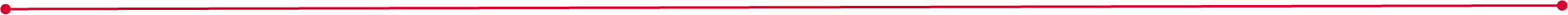 4
1
2
3
Adeguamento a 4 corsie della S.S. 640 «Strada degli scrittori» nel tratto dal km 44+400 allo svincolo A19
Costo : 1.025,000 mln
Attivazione: dicembre 2024
Lavori di ammodernamento e sistemazione del tratto compreso tra km 25+200 e km 32+000. Lotto B4/a - Lavori di completamento
Costo : 63,658 mln 
Attivazione: ottobre 2023
Palermo - Lercara Friddi dal km compreso il tratto di raccordo della rotatoria Bolognetta, al km 48 compresi i raccordi con le attuali S.S. n. 189 e S.S. n. 121
Costo: 383,868 mln
Attivazione: febbraio 2025
Lavori di ammodernamento e sistemazione del tratto compreso tra km 19+000 e km 23+200. Lotto B2 - Lavori di completamento
Costo: 72,384 mln
Attivazione: ottobre 2023
5
6
Adeguamento SS 284 «Occidentale Etnea» dal km 26+000 al km 30+000 – Lotto 2°
Costo : 66,000 Mln€
Attivazione: aprile 2024
Tronco svincolo Regalsemi - innesto SS 117 bis: 2° stralcio funzionale - Completamento Tratto A: da svincolo Regalsemi (km 0+000) ad inizio Variante di Caltagirone (km 3+700)
Costo : 120,000 Mln€
Attivazione: luglio 2024
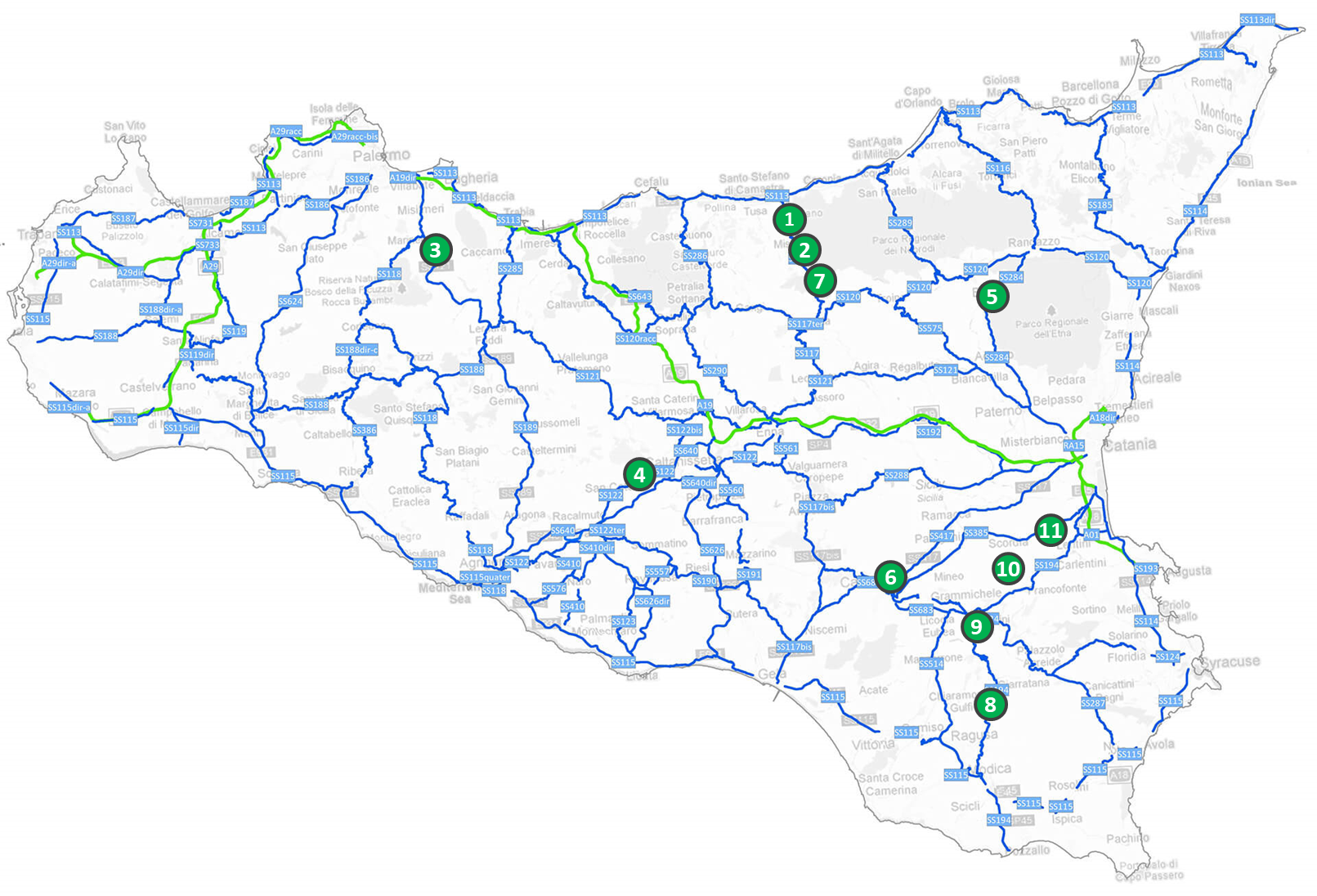 8
7
Completamento dei lavori di ammodernamento e sistemazione del tratto compreso tra i km 38+700 e 42+600 (Lotto B5)
Costo : 120,131 Mln€
Attivazione: luglio 2025
Collegamento stradale lungo l’itinerario Ragusa – Catania. Lotto 1 - Dallo svincolo n. 1 sulla S.S. 115 (compreso) allo svincolo n. 3 sulla S.P. 5 (escluso)
Costo : 288,000 Mln€
Durata dei lavori: 1.095 gg
9
10
Collegamento stradale lungo l’itinerario Ragusa – Catania. Lotto 2 - Dallo svincolo n. 3 sulla S.P. 5 (compreso) allo svincolo n. 5 “Grammichele” (escluso)
Costo : 355,000 Mln€
Durata dei lavori: 1.280 gg
Collegamento stradale lungo l’itinerario Ragusa – Catania. Lotto 3 - Dallo svincolo n. 5 “Grammichele” (compreso) allo svincolo n. 8 “Francofonte” (escluso)
Costo : 310,000 Mln€
Durata dei lavori: 1.095 gg
11
Collegamento stradale lungo l’itinerario Ragusa – Catania. Lotto 4 - Dallo svincolo n. 8 “Francofonte” (compreso) allo svincolo della “Ragusana” (escluso).
Costo : 480,000 Mln€
Durata dei lavori: 1.280 gg
Agosto 2023
Interventi di Nuove Opere di prossimo avvio
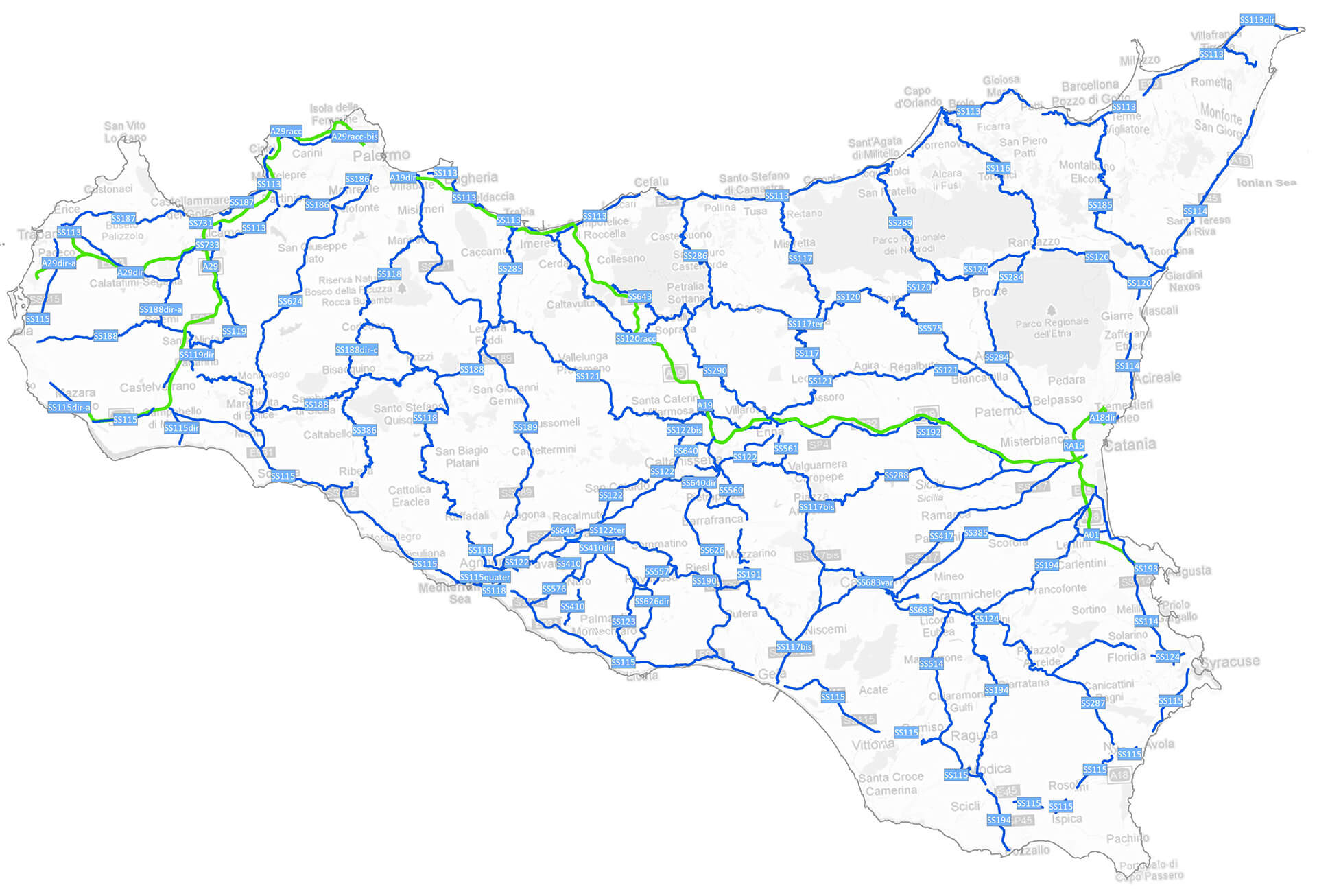 0,86
5
SSV “Licodia Eubea Libertinia” 
Tronco svincolo Regalsemi - innesto SS 117 bis. 2° Stralcio Funzionale completamento. Tratto B - da fine Variante di Caltagirone ad innesto SS 117bis
Collegamento SS 113 - SS 119: Variante di Alcamo - 1° lotto
1
4
S.S. 626 dir. LICATA-BRAEMI
Intervento di completamento dell’itinerario stradale dal km 27+800 al km 39+000
mld €
3
S.S. 626 - Lotti 7 e 8 e Completamento della Tangenziale di Gela
2
S.S. n.115 “Occidentale Sicula” 
Variante nel tratto compreso fra lo svincolo di Vittoria Ovest e Comiso Sud
Agosto 2023
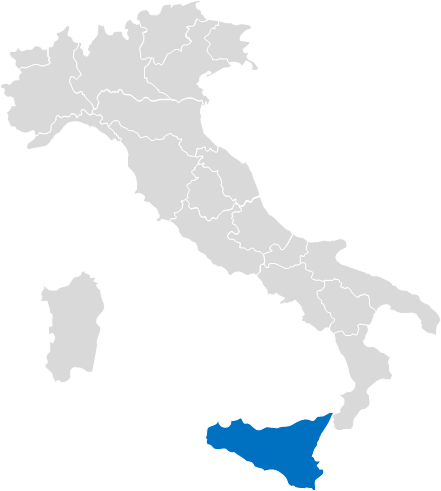 Nuove OpereProgettazione
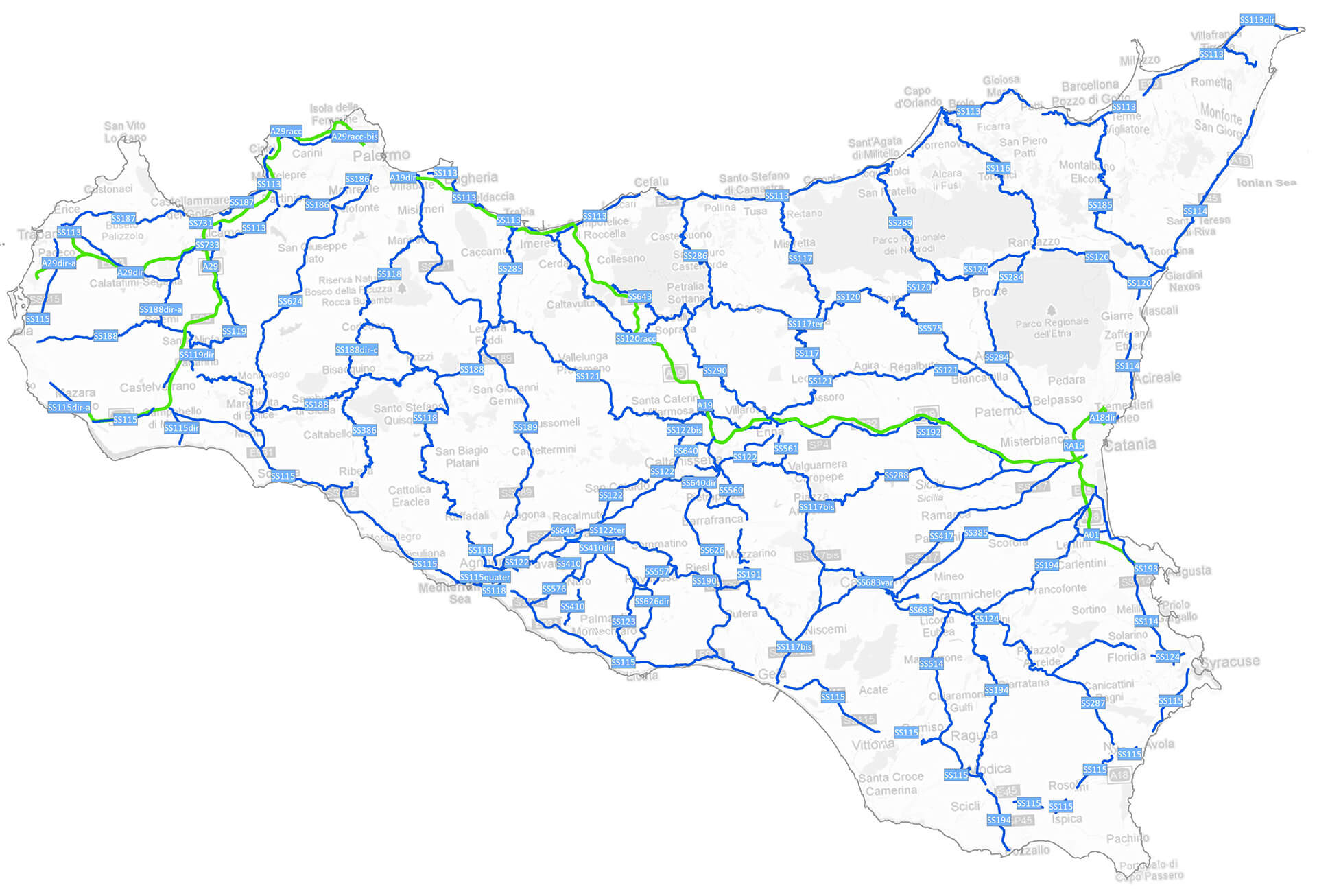 Interventi di Nuove Opere in Progettazione
14
17
4
24
19
18
9
28
27
15
23
16
11
3
2
21
1
20
1
6
5
8
25
26
10
22
12
13
7
IN PROGETTAZIONE
N
IN RIAPPALTO
N
Agosto 2023
Opere Commissariate
Opere ex art. 4 dl 32/2019, oggetto di commissariamento ricadenti in Regione Sicilia (già ricomprese nelle precedenti slide) per un investimento complessivo stimato in 3.508,23 milioni di euro.
Agosto 2023
Opere Commissariate
Agosto 2023
Manutenzione Programmata – SMART ROADInterventi SMART ROAD
Investimenti sicilia - Agosto 2023
SMART ROAD - Perché digitalizzare le strade?
Nell'ambito delle linee guida nazionali e la normativa di riferimento per l'innovazione tecnologica e la digitalizzazione delle infrastrutture, Anas ha sviluppato il concetto di Smart Road, il cui principale obiettivo strategico è quello di monitorare in maniera continuativa e affidabile l'intera infrastruttura e modernizzare la gestione degli eventi di viabilità offrendo servizi avanzati all’utenza passando…
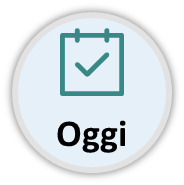 …Ad un Modello Proattivo
Segnalazione automatica e tempestiva degli eventi per ottimizzare gli interventi di emergenza
Telecontrollo da remote in near real time degli impianti tecnologici di itinere e di galleria
Monitoraggio digitale degli asset e delle infrastrutture
Servizi avanzati di guida connessa e assistita che consentono di abilitare la comunicazione diretta tra gestore ed utente della strada
Trasformazione intermodale ed ecologica degli itinerari
Strategia di business integrata con FS e partnership con player industriali
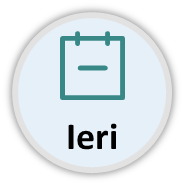 …Da un Modello Reattivo
Sale operative e Case Cantoniere per il presidio della rete ANAS
Sistemi statici di infomobilità (PMV) senza scambio diretto di informazioni  con gli utenti
Gestione eventi di viabilità ed emergenza mediante strumenti tradizionali (telefono, SOS) che comportano l’attivazione dì procedure operative anche a distanza di tempo dall’evento
Obiettivo strategico
Aumento del livello di sicurezza stradale grazie alla condivisione tempestiva di informazioni provenienti dall'intero ecosistema degli impianti e tecnologie IoT ANAS nonchè mediante i servizi digitali di guida assistita durante il viaggio messi a disposizione dell’utente
Obiettivi operativi
Maggiore efficacia e tempestività nella gestione degli eventi di viabilità da parte del personale di esercizio ANAS, grazie alla capacità degli impianti di segnalare e/o anticipare in automatico il manifestarsi di particolari condizioni che perturbano la normale circolazione su strada
Efficientamento nella gestione e manutenzione degli asset infrastrutturali ANAS mediante l’utilizzo di algoritmi di Intelligenza artificiale e sistemi di supporto alle decisioni che abilitano la manutenzione preventiva e predittiva di opere e sistemi destinati all’efficientamento energetico
I benefici tangibili della digitalizzazione delle strade
Gli investimenti del Programma «Smart Road» mirano alla realizzazione di infrastrutture innovative in grado di accrescere i livelli di sicurezza, resilienza e sostenibilità delle strade, al servizio delle persone e del Paese.
Riduzione incidentalità e tempi percorrenza
Obiettivi Piano Industriale Anas
Infomobilità ed assistenza alla guida 
con l’App «Anas Smart Road»
Utenti
Ottimizzazione operations
Mobility as a Service grazie a dati e flussi informativi multimodali
Sicurezza stradale
con l’introduzione del Sistema Sanzionatorio
Vergilius Plus
Guida connessa ed autonoma abilitata da Road-Side Unit per servizi C-ITS UE
AID Detection e meteo attraverso Smart Camera e rilevatori
Monitoraggio delle infrastrutture, cantieri e fleet management mediante IoT
Road operator
Gli impatti
Tempestività di intervento da parte degli operatori Sale Operative
Videosorveglianza real time
H24 7/7
Attivazione automatica scenari di emergenza e viabilità
Incremento sostenibilità ambientale
Telecontrollo, intervention e prevenzione di rischi in galleria attraverso Smart Tunnel
Protezione dei flussi di informazione grazie a Piattaforme di Cybersecurity
Ricarica di veicoli elettrici attraverso colonnine ed asfalto ad induzione magnetica
Paese
Alimentazione verde di impianti, smart buildings e facilities attraverso pannelli fotovoltaici
Connettività ultra-veloce attraverso Fibra ottica e 4G/5G
La Smart Road Anas genera, coordina e bilancia un ecosistema di flussi di informazione il cui valore aggiunto per utenti, road operator e Paese rende necessario il commitment dell’azienda allo scopo di garantire processi stabili e continui di qualità ed affidabilità del dato
Verso un modello ottimizzato: recepimento Anas Standard di interoperabilità
La crescente diffusione dei sistemi intelligenti di trasporto su scala globale ha promosso nell’ultimo decennio l’istituzione di tavoli tecnici da parte di comitati nazionali, europei ed extra europei come ITS-ETSI , 3GPP e SAE Institute che hanno manifestato l’esigenza di standardizzare la comunicazione V2X (Vehicle To Everything) attraverso la definizione e l’emanazione di diversi standard.
Evoluzione del modello
Modello Sperimentale
Modello Ottimizzato
Anas è il primo gestore stradale nazionale ad adottare tutti gli standard di comunicazione definiti a livello europeo (ITS-G5 e C-V2X)
Viene sperimentata la prima rete outdoor Wi-Fi in motion, che garantisce servizi di infomobilità all’utente della strada; la sperimentazione evidenzia  tuttavia la non compliance con tutti I KPI temporali per i servizi di safety richiesti
Anas realizza l’App «Anas Smart Road» su tutte le strade in gestione al fine di massimizzare nell’immediato la diffusione dei servizi all’utenza
Implementazione servizi C-ITS attraverso reti di telecomunicazione di tipo long range 4G/5G
Nel modello sperimentale i KPI di basic safety vengono garantiti solo in modalità Short Range grazie alla presenza delle Antenne Road Side Unit (RSU)
Nel modello ottimizzato i KPI di safety saranno garantiti attraverso la tecnologia 5G long range che abilita la compliance dei KPI di comunicazione definiti dagli standard
Ai fini della diffusione del modello, Anas ritiene necessaria la definizione a livello europeo di un framework di specifiche e requisiti tecnici per l’adozione di un modello unico standard di interoperabilità di tutti i car maker con i gestori stradali
L’ottimizzazione delle tecnologie: verso il modello Digital Road
Modello sperimentale
Modello attuale
Modello ottimizzato
Digital Road
Full
Full-Fledged
Definizione di un primo set di servizi da offrire all’utente della strada in ottemperanza al Decreto Ministeriale DM70
Erogazione servizi C-ITS con livelli di servizio analoghi ai precedenti modelli secondo DM70
Partnership con operatori Commerciali
Consolidamento set servizi C-ITS e garanzia di compliance al DM 70-2018
Sperimentazione di tecnologie emergenti IoT e relativa installazione ad elevata capillarità lungo tutta la tratta
Valutazione e assessment maturità tecnologica, installazione tecnologie
Ridefinizione design della strada digitale
Adozione di nuovi trend tecnologici a seguito
di studi comparativi e di benchmark a livello UE
Ottimizzazione nella capillarità delle tecnologie
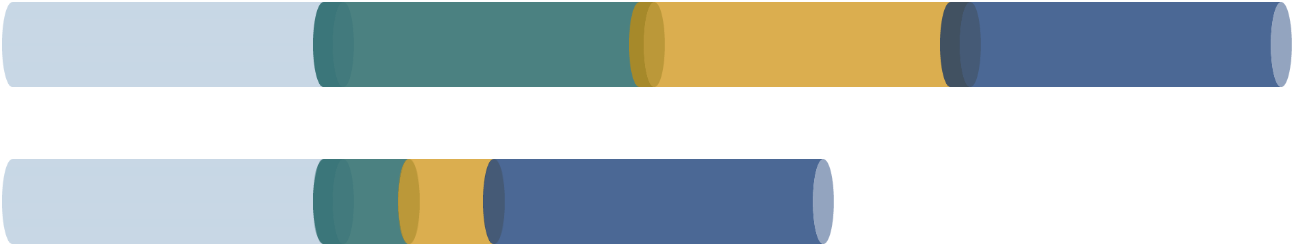 Realizzazione nuovo concept Green Island/stazione tecnologica  e predisposizione per i sistemi di generazione energia
Realizzazione mini stazioni tecnologiche e predisposizione integrazioni con modelli Full & full-Fledged (con Green Island)
Realizzazione primi prototipi Green Island
Infrastruttura Fibra Ottica di dorsale&backbone lungo tutta la tratta con servizi capillari di Wi-fi (sia access point che wi fi in motion)
Ottimizzazione e standardizzazione dei costi delle infrastrutture di rete, installazione fibra ottica e servizi di wifi tramite access point
Ulteriore ottimizzazione dei costi delle infrastrutture di rete e predisposizione di access point Wi-Fi in punti strategici
OBU - Smartphone
Wifi In motion
Il modello «Full-fledged»: tecnologie
La denominazione «Full-fledged» identifica una strada digitalizzata di tipo «event-driven» proiettata alla generazione di eventi su strada e alla loro gestione informativa al fine di garantire le specifiche funzionali indicate nel Decreto Ministeriale 70 del 2018.
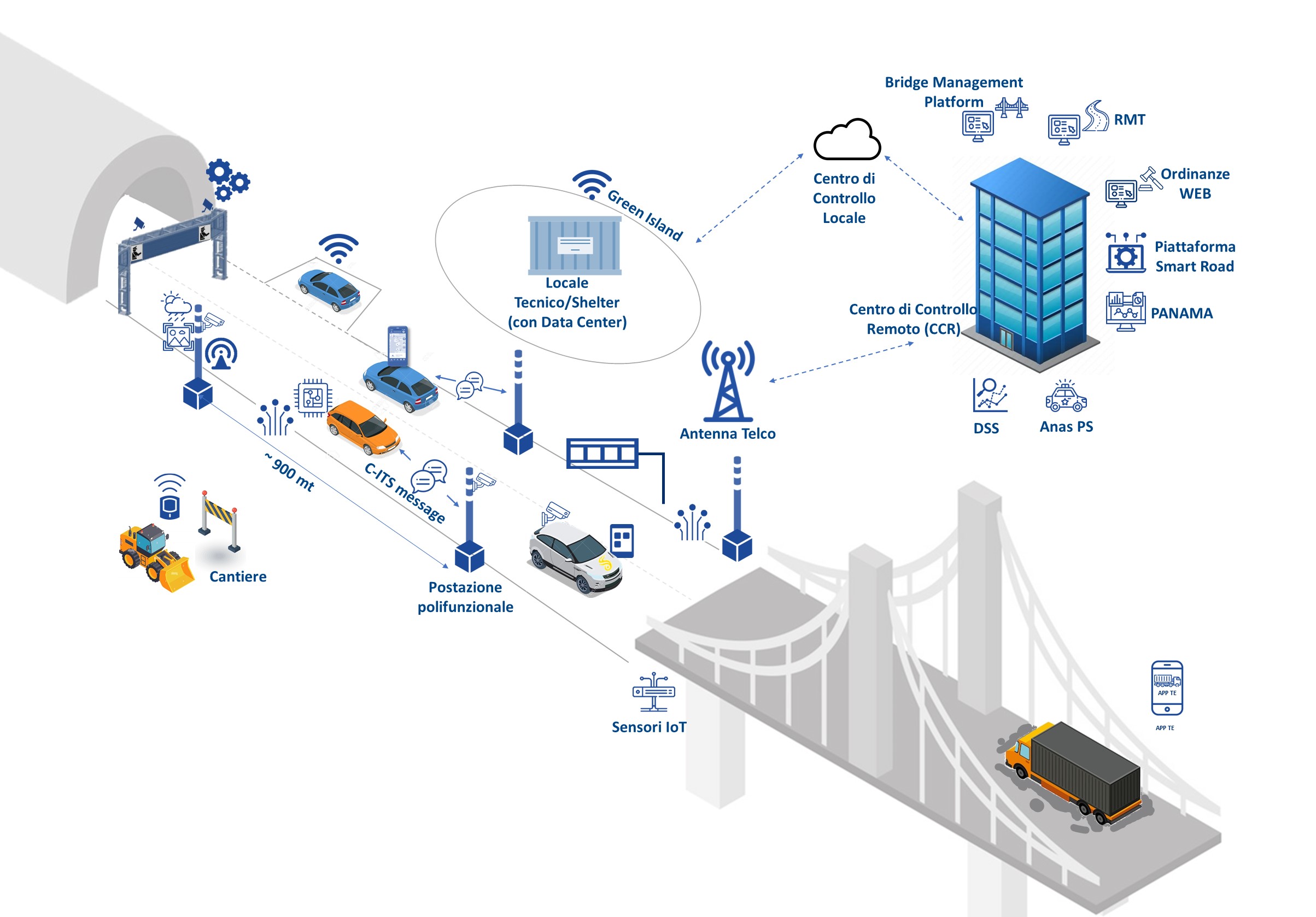 Compliance con le specifiche funzionali del DM 70 assicurando servizi avanzati C-ITS per la sicurezza stradale
Elevata capillarità delle tecnologie di itinere (es. tecnologia AID, sensoristica IoT, videosorveglianza, etc)
Installazione postazioni polifunzionali e cubi tecnologici
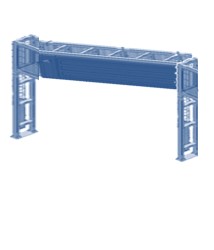 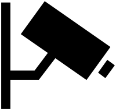 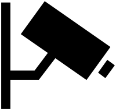 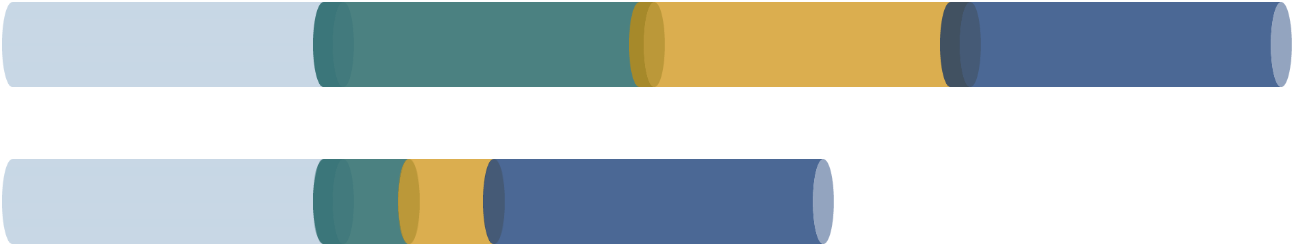 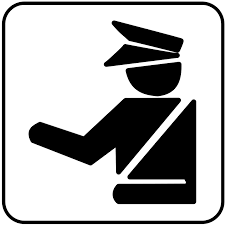 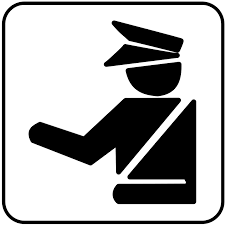 Realizzazione locale tecnico/Shelter con Centro Elaborazione Dati
Predisposizione realizzazione Green Island secondo modello sperimentale (inclusa l’installazione di stazioni di green energy)
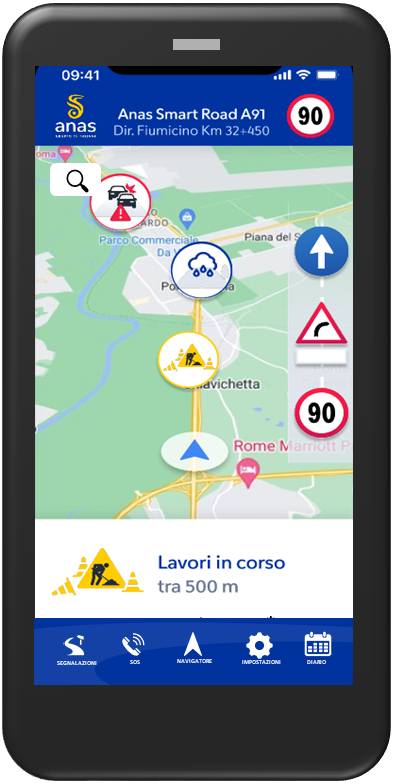 Installazione Fibra Ottica su tutta la tratta interessata
Presenza di access point Wifi presso eventuali Green Island realizzate e in determinati punti di interesse strategici per la tratta (es. aree di parcheggio, piazzole di sosta, etc…)
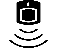 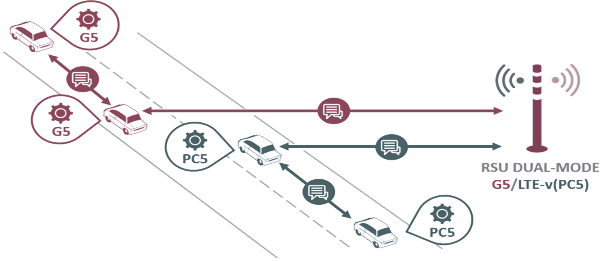 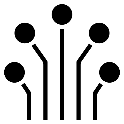 Fibra Ottica
Road Weather 
Information System
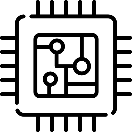 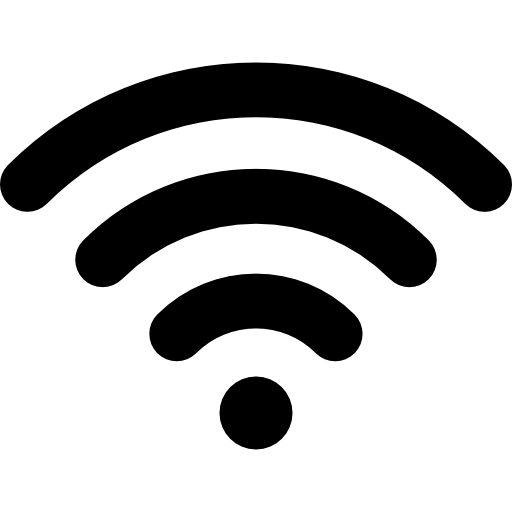 Apparati Vergilius Plus
OBU - RSU
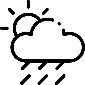 Access point Wi-Fi
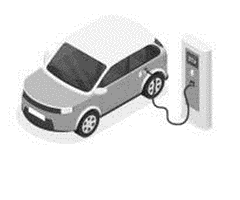 Sistemi di ricarica elettrica
Dettaglio tecnologie
C-ITS 5G
 commerciale
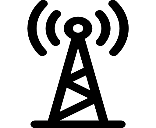 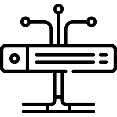 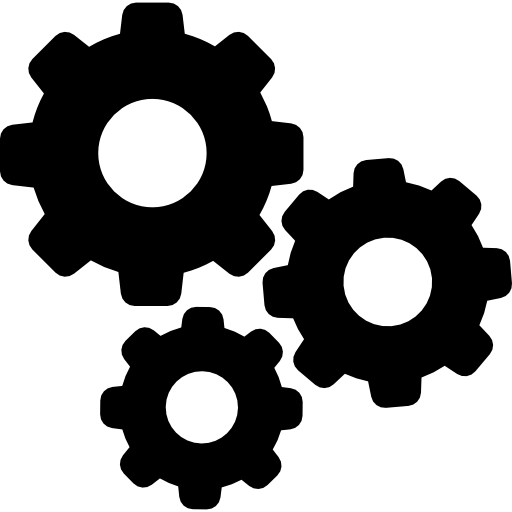 Sensori IoT
Automatic Incident
Detection
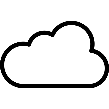 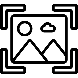 Centro di controllo locale
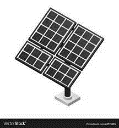 Pannelli Fotovoltaici
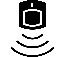 CCL
OBU - Smartphone
Wifi In motion
Il modello «Digital Road»: tecnologie
La denominazione «Digital Road» identifica una strada digitalizzata di tipo «information-driven» orientata alla propagazione di informazioni generate da piattaforme digitali Anas integrate con sistemi esterni.
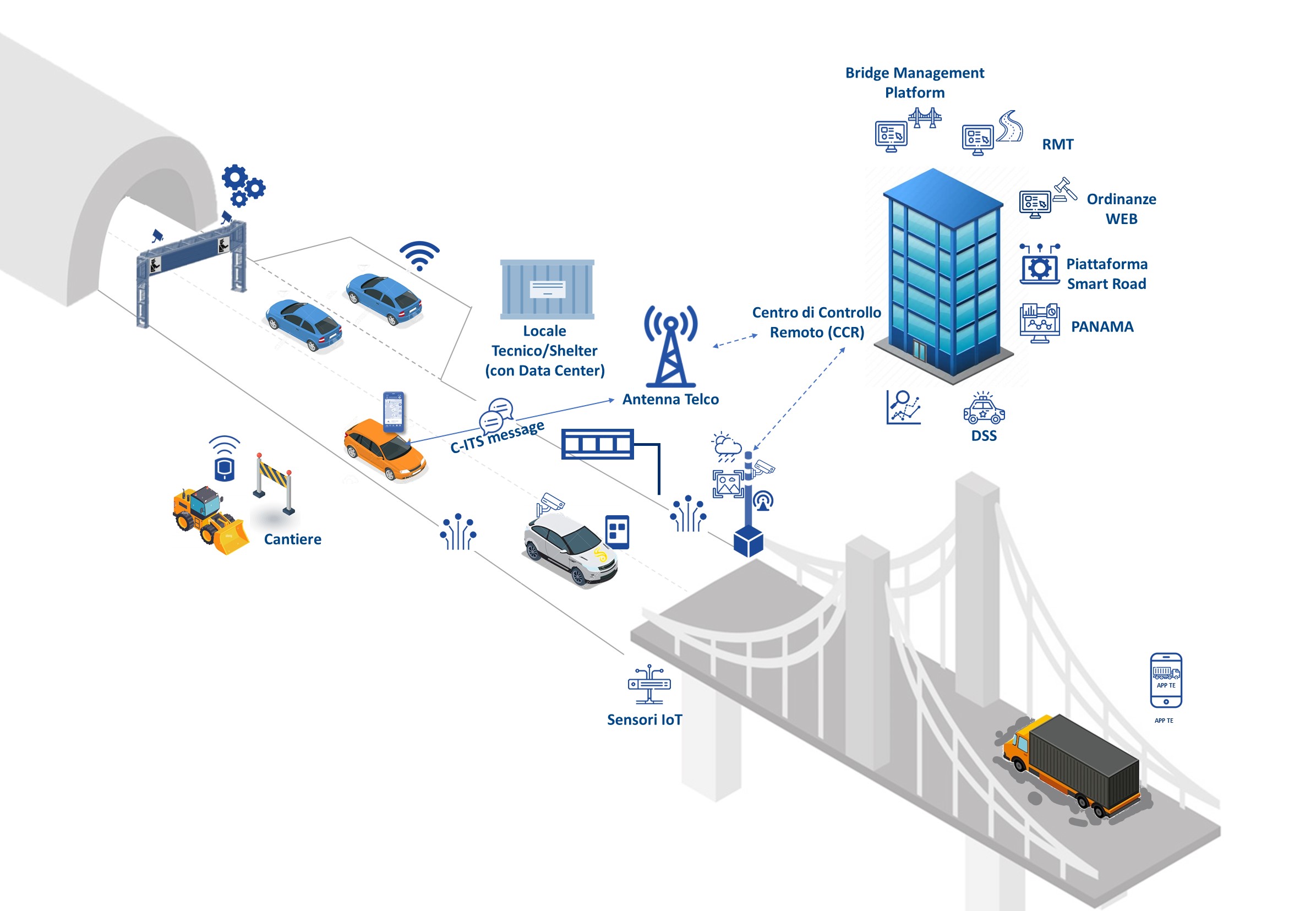 Predisposizione alla compliance con le specifiche funzionali del DM 70 assicurando servizi avanzati per la sicurezza stradale
Ottimizzata capillarità delle tecnologie di itinere (es. tecnologia AID, sensoristica IoT, videosorveglianza, etc)
Installazione postazioni polifunzionali e cubi tecnologici in punti strategici per la tratta (ingresso/uscita gallerie, inizio/fine ponti, etc.)
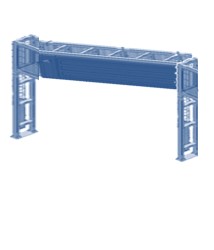 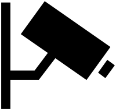 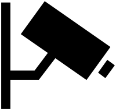 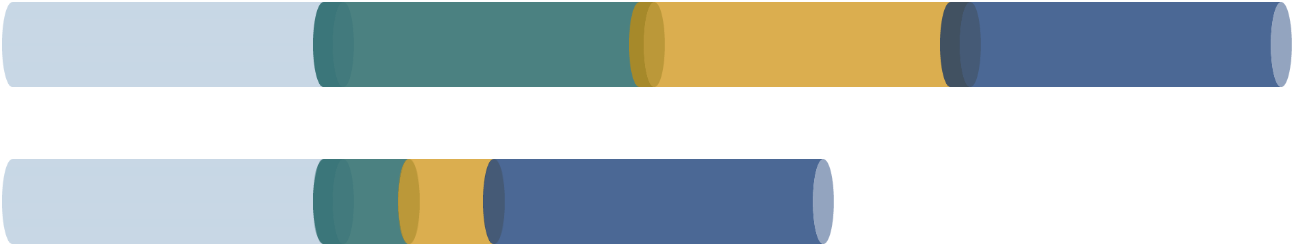 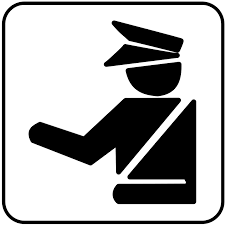 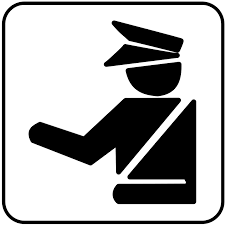 Realizzazione di un Locale tecnico/Shelter per accogliere il necessario equipment tecnologico
Predisposizione per installazione stazioni di green energy (colonnine ricarica elettrica e pannelli fotovoltaici)
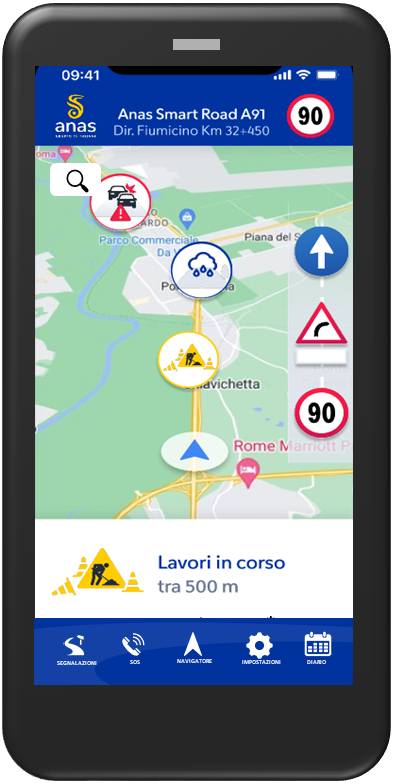 Utilizzo di Fibra Ottica installata e gestita da operatori commerciali
Presenza di access point Wifi in determinati punti di interesse strategici per la tratta (es. aree di parcheggio, piazzole di sosta, etc…)
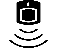 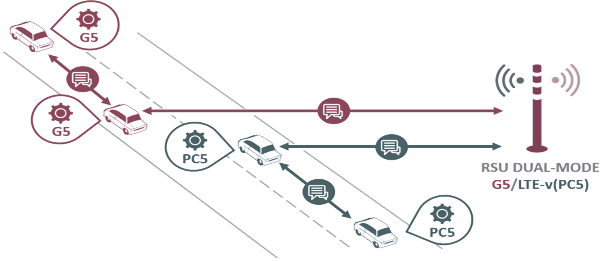 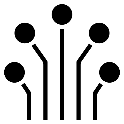 Fibra Ottica
Road Weather 
Information System
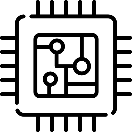 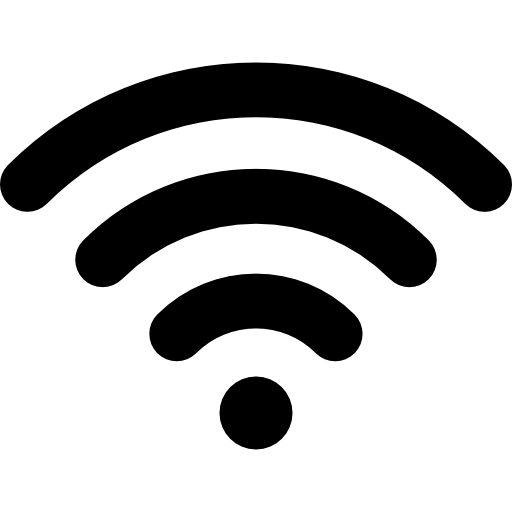 Apparati Vergilius Plus
OBU - RSU
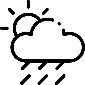 Access point Wi-Fi
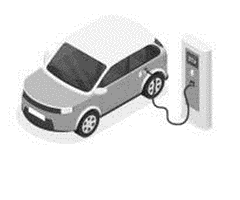 Sistemi di ricarica elettrica
Dettaglio tecnologie
C-ITS 5G
 commerciale
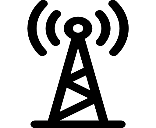 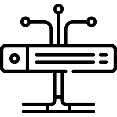 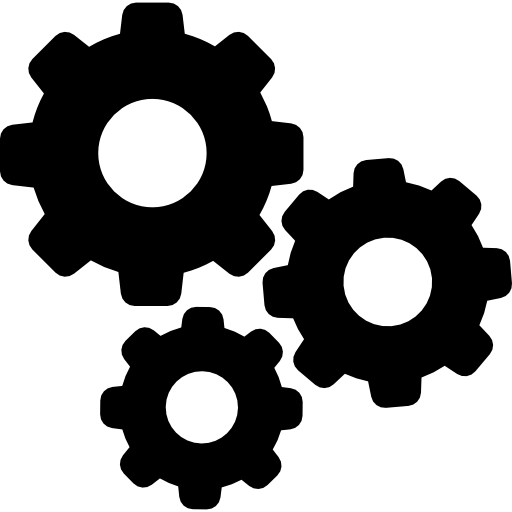 Sensori IoT
Automatic Incident
Detection
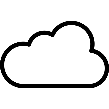 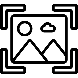 Centro di controllo locale
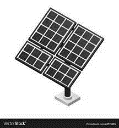 Pannelli Fotovoltaici
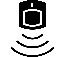 CCL
L’App «Anas Smart Road» di Anas: una guida informata e sicura
L’App «Anas Smart Road» di Anas abilita lo smartphone personale alla funzione di On-Board Unit (OBU), offrendo informazioni in tempo reale e mettendo in comunicazione gli utenti e la strada erogando sia servizi core che servizi accessori come  di seguito dettagliati.
Servizi
C-ITS
Veicolo Fermo
Condizioni metereologiche
Ostacolo su strada
Veicolo contromano
Pedone su strada
Incidenti
Presenza cantiere
Traffico
Strada/Corsia chiusa
Limiti di Velocità
Immissione
Segnaletica Stradale
Veicolo Lento
Pannello a Messaggio Variabile
Frenata di 
Emergenza
Pericolo 
Generico
Animale sulla 
strada
Servizi
Utility
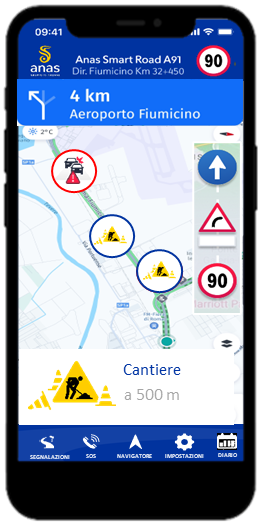 Promemoria Bimbo a Bordo
Promemoria Accensione Fari
Stazioni Ferroviarie
Segnalazione Eventi da parte dell’utente/
operatore SOC
Routing veicoli elettrici
Routing intermodale
Blocco notifiche durante la navigazione
Nuove funzionalità
Infomobilità
Segnalazione Autovelox fissi
Streaming Telecamere
Personalizzazione Informazioni
Info Treni
Tempi di attesa agli imbarchi/caselli
Servizi
Aggiuntivi
 C-ITS
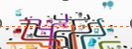 Segnalazione manifestazioni
Voli cancellati o in ritardo
Casi d'uso Urbani
Casi d’uso toll gate
Smart Parking 
(on street parking)
Servizi
Complementari
Servizi per disabili
Stazioni di Servizio e Benzinai
Prenotazione e pagamento
parcheggi
Info Prezzi carburante
Stazioni di Ricarica Elettrica
Fidelity & Gaming
L’obiettivo è quello di realizzare un’App di Smart Mobility abilitando Anas a Mobility as a Service (MaaS) Operator a livello nazionale che sappia fornire all’utente della strada tutte le informazioni in tempo reale per una mobilità sicura, integrata e smart.